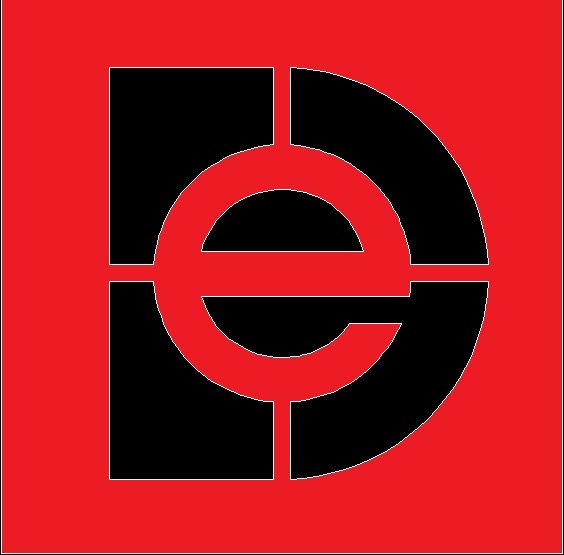 Domestic Edge
By- Raghavendra Gupta
Introduction
A very convenient and helpful app.
This is basically an app where domestic servants, drivers, cooks, caretakers etc can make accounts and similarly any person in need of someone to provide these services will just simply open the app, choose a category: driver, cook, servant, caretaker and subcategories like part-time, full time etc. 
Whenever a deal is made through the app, both the parties will pay a fee of 3000 Rs (45USD) and also everyone who makes an account whether as a searcher or as a worker will have to pay a sum, 500rs (7.5USD) for worker, 500(7.5 USD) for searcher. This app is a necessity to help you out from these petty issues in your busy life.
Consumers Problems
In a country like India most people simply work in the unorganized sector and do not pay any kind of taxes. The sector thrives in India, and is one of the big reasons why our app can earn humongous amounts of profits.
The need for domestic servants, cooks, drivers etc is a necessity and not just a luxury, so a large number of people will require this app.
India is labour driven, a huge amount of labor is available who are largely lesser educated and prefer home employment to working in industry or elsewhere. Some people who do not have basic literacy requirements for industry are unemployable there or do not get paid enough for the tasks in a commercial setting and prefer to work in homes for equivalent wages.
Traditional Indian families have several members (generations) in one home – each with different requirements and each with varying ability to cope with the work that comes with living a fairly comfortable existence. 
Finding all these domestic helpers in your busy lives is not an easy task, so we are here to help you solve this problem and live your life conveniently and easily by presenting the Domestic Edge.
Pathbreaking Innovation
This app is very different and unique, it doesn’t have any competition and is one of its kind.
The fact that it’s such a unique and helpful app is the driving force behind all the profits that will be earned by this application. 
This app addresses a very important need and this need hasn’t been addressed by any other company.
This app will earn many profits in India and eventually it can be introduced in other countries.
How it works:
Step 1
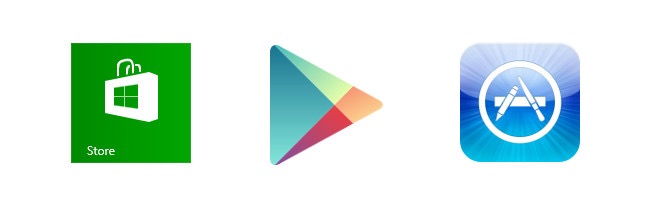 There are two ways to use this system, there is an official website by the name www.domesticedge.in and there also is an application available on the Google play store, Apple app store and Microsoft store.
So the first step of using it is either opening the website or downloading the official application on any preferred device.
Step 2
Once the application has been downloaded or website has been opened the customer will have to make an account, there are two categories to choose from worker or searcher, both the accounts have separate fees that will be paid by online methods. (500 Rs for searcher and 500 Rs for worker)
After making account’s the customers will be able to use the app, the workers will be segregated into different categories and their profiles will be put up and the searchers can search in various categories until they find someone suitable.
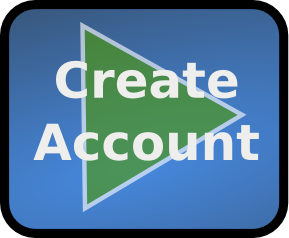 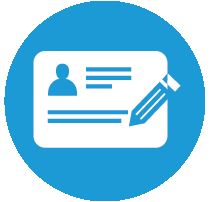 Step 3
After finding the suitable worker the searcher will then finalise the deal through the application or website with whomsoever he/she wants.
Once the deal is officially finalised both the parties will pay a fee of 3000 Rs i.e. 45 USD to our company.
After the payment is made, both the parties will contact each other and further finalise the details.
Licensing Deal
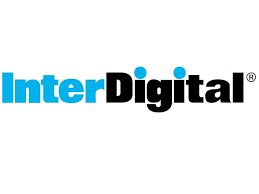 We will license this technology from Interdigital a technological research and advisory company.
They will charge 12.5% royalty i.e. 12.5% of our revenue.
According to the agreement we have entered into with Interdigital, they cannot license this technology to any other company operating in the Indian subcontinent.
Market Analysis
For us the target market would be the urban nuclear families, other families and domestic workers like drivers, cooks, servants etc for whom in the near future this application will become a necessity.
The largest tech market by far, US will post steady 5.1% growth in 2016 and 5.9% in 2017. Elsewhere, individual country-level growth rates will be all over the map. India, Mexico, Sweden, China, Poland,  and Israel will have the fastest tech market growth of 6% or more in 2016, the market is blooming and we will earn large amounts of profit.
Business Plan
Whenever a deal is made through the app, both the parties will pay a fee of 3000 Rs (45USD).
Everyone who makes an account whether as a searcher or as a worker will have to pay a sum, 1000rs (15USD) for worker, 500(7.5 USD) for searcher. There will be an application and a website for the business.
This would eliminate the need to set up a distribution channel. Thus eliminating the intermediaries. 
Also as an upcoming startup in the telecommunication based sector we would come under the DIGITAL INDIA campaign by our honorable Prime Minister, Narendra Modi we would get Tax Exemptions.
Financial Plan
*Based on company estimates in INR (Rs)
Marketing Plan
Step 1 Pay to play
Its true that you have to spend money to earn money. Online marketing is the same way—if one wants to make a positive impact, One is going to have to spend some of our budget on paid search ads, display ads, social ads, etc. It can be intimidating. Ads on Facebook, Google, Amazon etc can be very vital for marketing and spreading popularity.
Step 2 Champion one social media channel
Having a presence across channels is great, but Its’s a fact that it is more effective to choose one channel that your customers are most present on to pursue.
For example, if your customers are constantly tagging your location or handle in Instagram posts but rarely retweeting you on Twitter, invest more time in Instagram (which is conveniently easy to share on Facebook as well).
Step 3 Publish a blog
Blogging is not only fun, it can be hugely useful for exposure and branding. Our company blog is where we will demonstrate to potential customers and fans that We’re experts in our field and are dependent upon for guidance and advice.
We can also utilize this platform to brag! Anything from award announcements, project completions, hitting big milestones or preaching about your business savvy is fair game here.
Step 4 PR Campaigns
Controlling our public relations message allows us to manage the positive flow of information about our company. It also allows us to handle any negative comments and give the correct responses at the right time. It will help in creating an image for the business and spread across public.
Along with releasing ads and spreading through online marketing we will gain popularity by interactions and interviews with journalists.
We will try to gain as much as media and press attention as possible.
Thank You 
By- Raghavendra Gupta